ПРЕЗЕНТАЦИЯ
Музыкальная форма



                      
                          Абишева А.Ю.
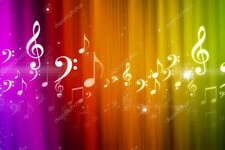 Музыкальная форма — многозначный музыкальный термин, описывающий строение музыкального произведения.
Элементы музыкальной формы

        Мотив – маленькая частица мелодии, несколько звуков.
        Музыкальная фраза – состоит из мотивов
        Музыкальные фразы образуют музыкальное Предложение
ПЕРИОД
Период – одночастная музыкальная форма, состоящая из двух предложений.
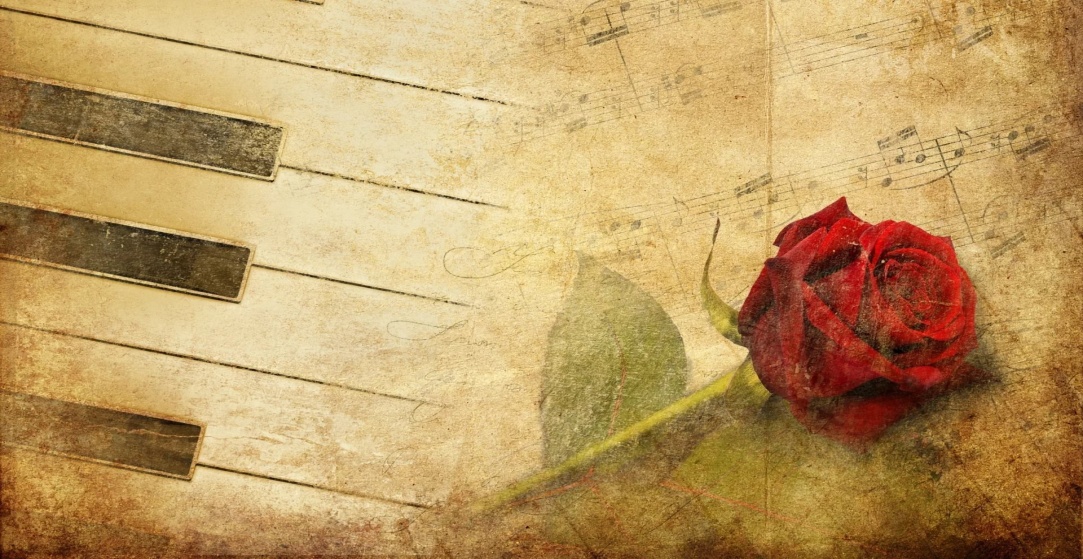 Простые музыкальные формы
Двухчастная форма состоит из двух  периодов

Трехчастная форма состоит из 3 частей, 1 и 3 схожи, 2 контрастна
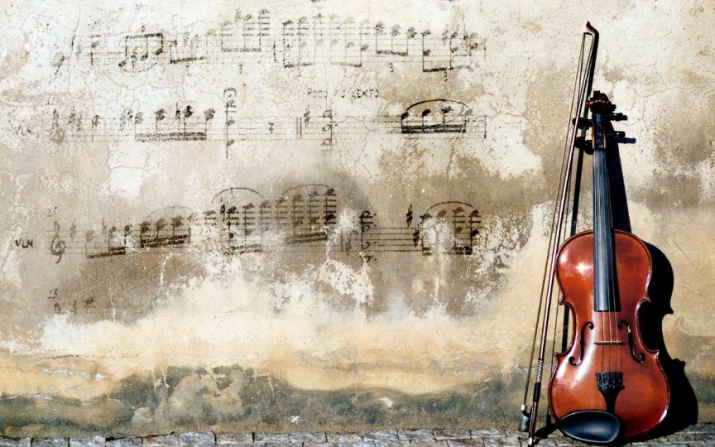 Вариации – музыкальная форма, которая состоит из темы и ее измененных  повторений
      Рондо -  музыкальная форма,  в которой  главная тема повторяется  и чередуется с другими эпизодами
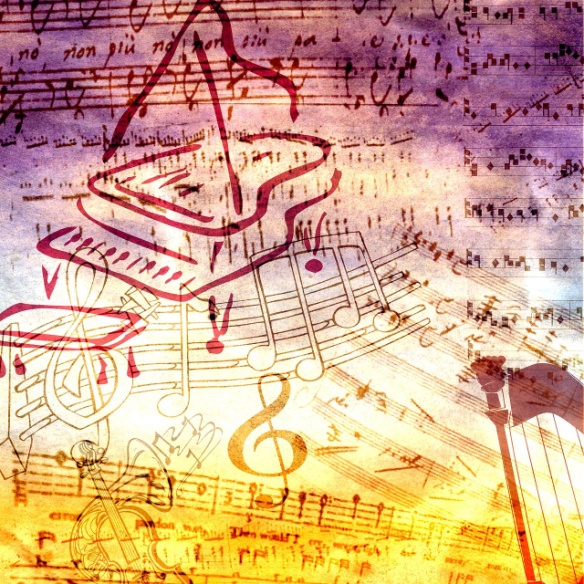